SOL 
G.14
Finnegan Geometry
Review 2013
Geometry Review PPTFinnegan 2013
What is the ratio of volume of pyramid B to volume of pyramid A?
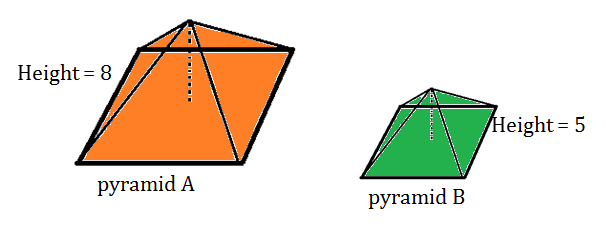 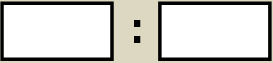 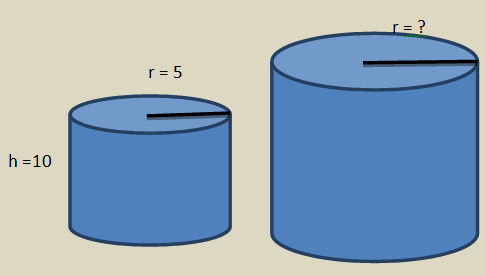 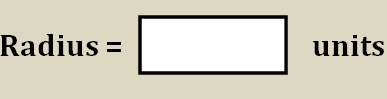 Directions:  After showing your thinking, write your answer in the box.
 
If the diameter of the cylinder is doubled, how many times bigger is the volume?
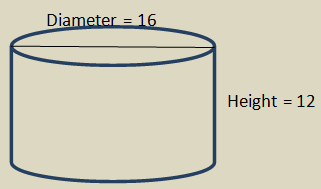 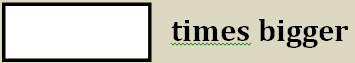 r = 20
The radius of this sphere is 20 centimeters.  If the radius is tripled, how many times bigger is the volume than the original volume?
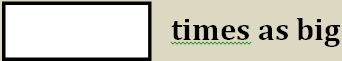 In parallelogram EFGH, EF = 15 cm, FG = 17 cm, and the height is 13 cm.  How will the area of the parallelogram change if FG is doubled?
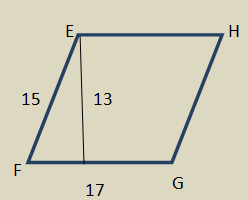 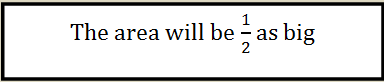 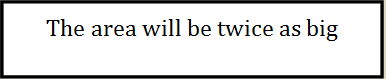 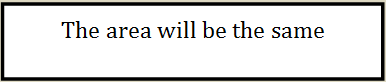 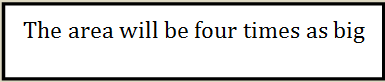 Directions:  After showing your thinking, complete the missing information in the table below.
 
The volume of this rectangle prism is changed from its current volume to 1,225 cubed units by changing one measurement.
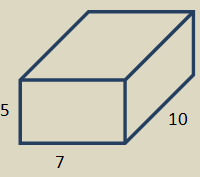 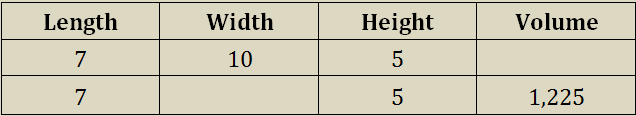 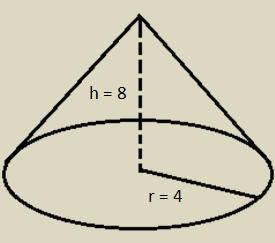 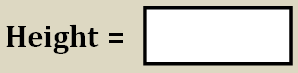 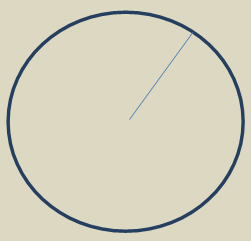 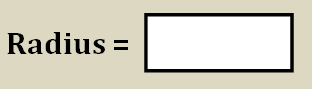 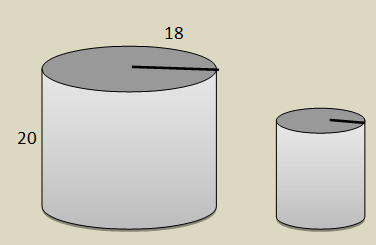 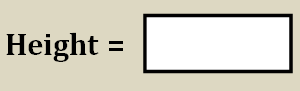 Directions:  After showing your thinking, write your answer in the box. 
A 4 x 6 photograph is being enlarged to be placed in a larger frame.  If the width of the enlarged picture is 14 inches, what is the length?
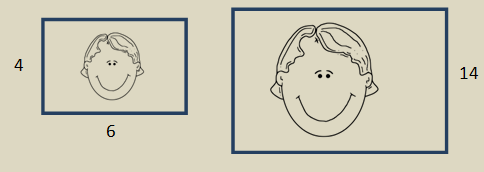 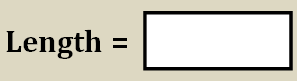